OVG 2019/20 QUARTER 2 PERFORMANCE REPORTPRESENTATION TO THE PORTFOLIO COMMITTEE ON AGRICULTURE, LAND REFORM AND RURAL DEVELOPMENT25 FEBRUARY 2020
TABLE OF CONTENTS
AUDIT IMPROVEMENT
3
AUDIT IMPROVEMENT
The OVG had 13 audit findings during the 2018/19 statutory audit all of which relate to other administrative matters. The 2 unresolved findings will be resolved before 31 March 2020.
The OVG tabled the first APP for the 2018/19 financial year and had their first audit on performance information in the 2018/19 financial year.
4
FINANCIAL PERFORMANCE
5
FINANCIAL PERFORMANCE – EXECUTIVE SUMMARY
Cash and cash equivalent as at the 31 March 2019 is R127 million.
The amount of R123,1 million for OVG was surrendered into the National Revenue Fund
Department transferred grant amount of R142,1 million to Office of the Valuer-General during the third quarter for funding their priorities.
Spending as at 31 December 2019 amounted to R25.7 million, representing 18% of the total  annual budget of  R142.1,9 million. 
Compensation of Employees spending amounted to R10,3 million representing 14% of the allocated budget of R75,7 million. 
Good and Service spending amounted to R15.4 million representing 23% of the allocated budget of R66,4 million. 
Balance available as at 31 December 2019 amount to R120,4 million.
6
LEGEND
7
2019/20 INDEPENDENTLY VERIFIED PERFORMANCE AS AT QUARTER 3
8
BACKLOG PROGRESS AS AT QUARTER 3
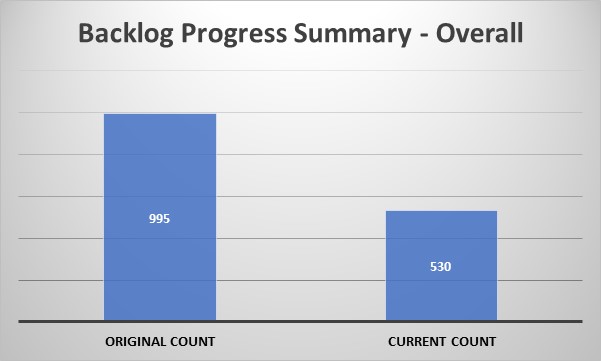 9
BACKLOG PROGRESS AS AT QUARTER 3
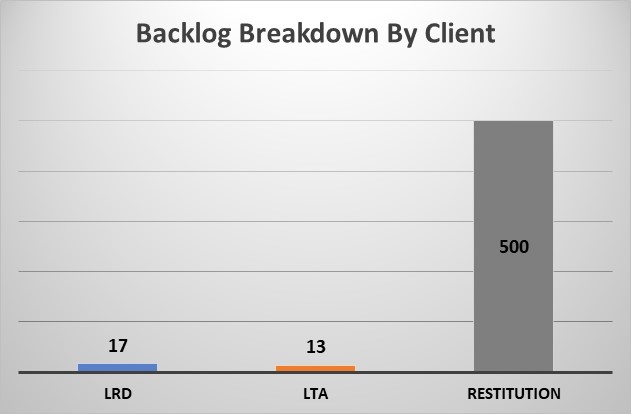 10
2019/20 INDEPENDENTLY VERIFIED PERFORMANCE AS AT QUARTER 3
11
2019/20 INDEPENDENTLY VERIFIED PERFORMANCE AS AT QUARTER 3
12
PROGRAMME PERFORMANCE Q1-Q3 2019/20
13
PROGRAMME PERFORMANCE Q1-Q3 2019/20
14
2019/20 INDICATORS NOT DUE AS AT QUARTER 3
15
PROGRAMME PERFORMANCE Q1-Q3 2019/20
16
CHALLENGES
Capacity is still a challenge
Critical positions not yet filled
17
SOLUTIONS
Minister has concurred to the OVG organogram in February 2020
Recruitment drive has begun to more than double the current capacity
          (warm bodies) of the OVG
Project Management Office established since December 2020 to improve efficiencies at the OVG
Oversight strengthened through the Ministry
Systems procured and being implemented to improved efficiencies in the OVG
Ministerial Advisory Panel (MAP) on the Property Valuation Act appointed by the Minister and 4 meetings held so far. 
Project plan produced for the work of the MAP
Stakeholder mapping done by the MAP
Workstreams finalized to carry out the work of the MAP
18
RE YA LEBOHA
19